20
DNA:
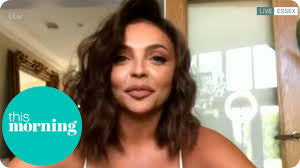 Create three sentences which summarise how Jesy has presented the media/the paparazzi so far in her documentary:
1. 
2. 
3.
Year 9: Transactional Writing
Lesson Title: The Impact of the Media on the Individual
Lesson Focus: develop interpretation of texts with detailed textual evidence
Progress indicators:
Assessment reminder: The paparazzi have a damaging impact on society. Write an article in which you explain your 
point of view on this statement.
Week focus: Introduction to topic and analysis of ‘London’.
Word Consciousness – Please record on the back page of your exercise books
Learning Journey
Recently, Jesy Nelson (member of the girl band Little Mix), starred in a documentary about the impact that the paparazzi and media had upon her mental health and general wellbeing.
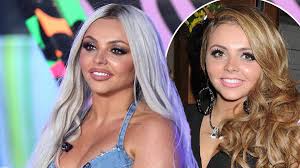 We are going to continue watching the documentary to further develop our understanding of the potential negatives of being in the public eye.
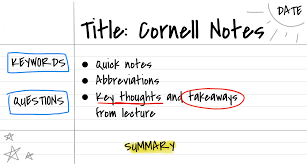 https://www.youtube.com/watch?v=CWsy9MwsdNA
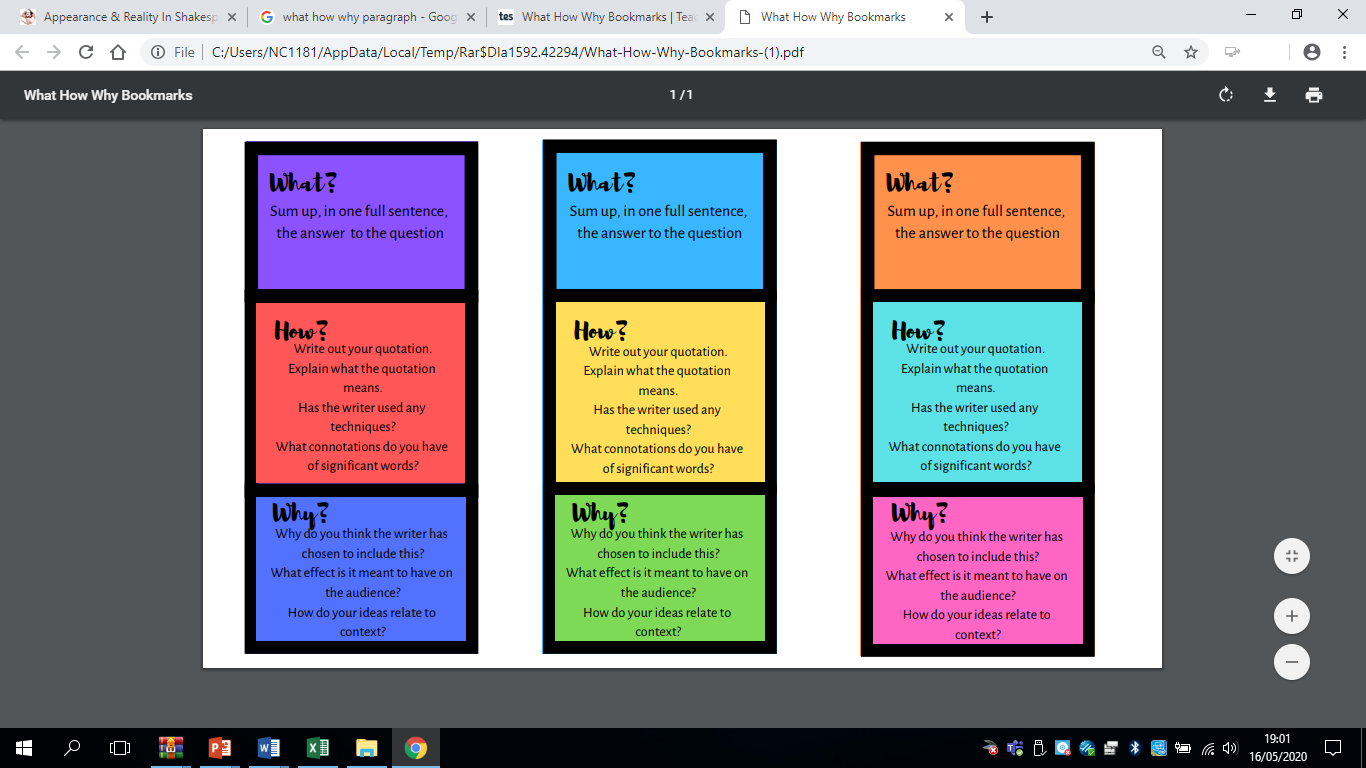 How does Jesy Nelson present the impact of the media and the paparazzi? Teacher Example
Jesy Nelson presents the media as having the ability to change a person’s self-perception; her experiences of being in a famous pop band contrast deeply with the life that she led before becoming a celebrity. Prior to her fame, Jesy describes herself as someone who was more confident and did not worry about her image, whereas her description of her thoughts now that she is under constant scrutiny are more negative due to the fact that she felt that she could not avoid the comments being made about her…….
[Speaker Notes: Model to support]
How does Jesy Nelson present the impact of the media and the paparazzi?
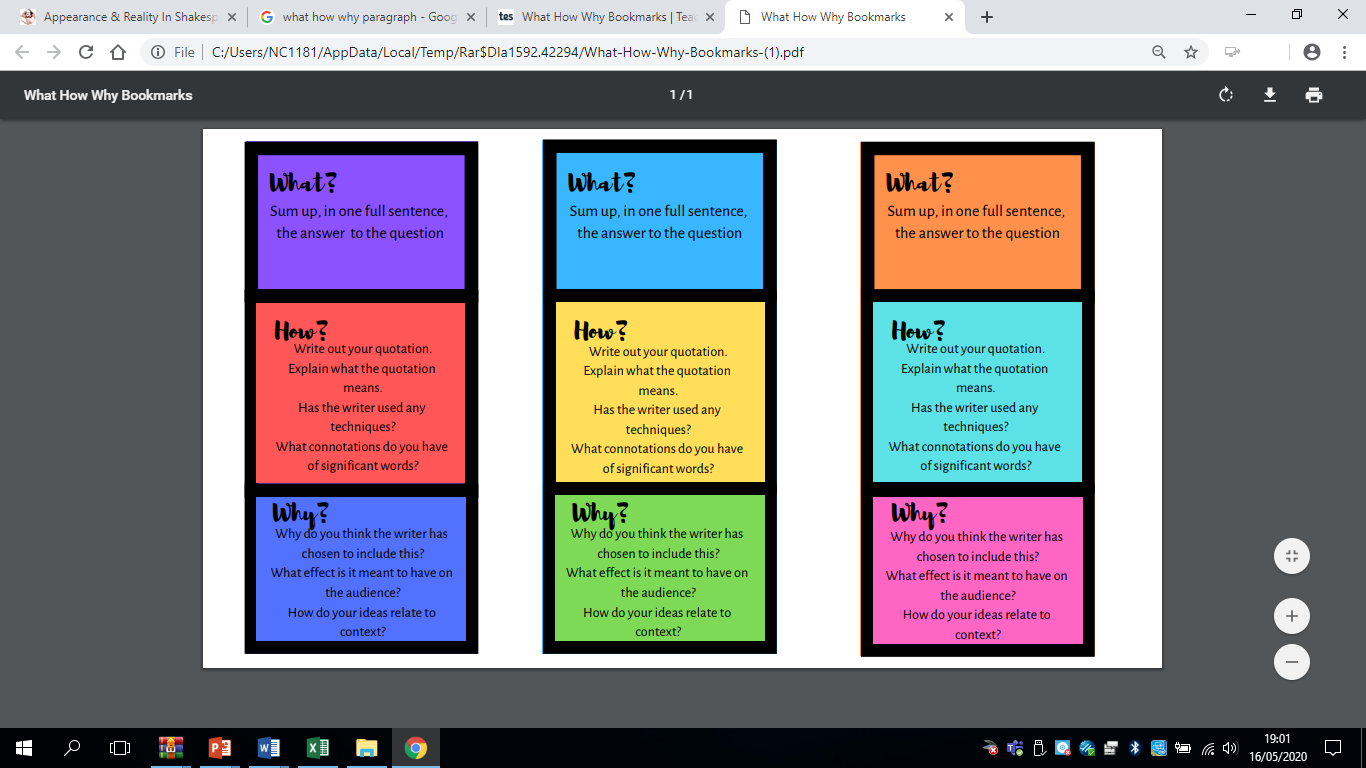 Independent writing:
Challenge: Can you use any of the word consciousness vocabulary in your paragraph
Teacher note – The paragraph should focus on….
Week one focus: Introduction to topic and the appeal to ethos.
Plenary
Complete a four times better for one sentence.

Choose one sentence from your paragraph (the one that you think needs the most improvement would be best) and 4 extra bits of information/analysis to make your writing more detailed.